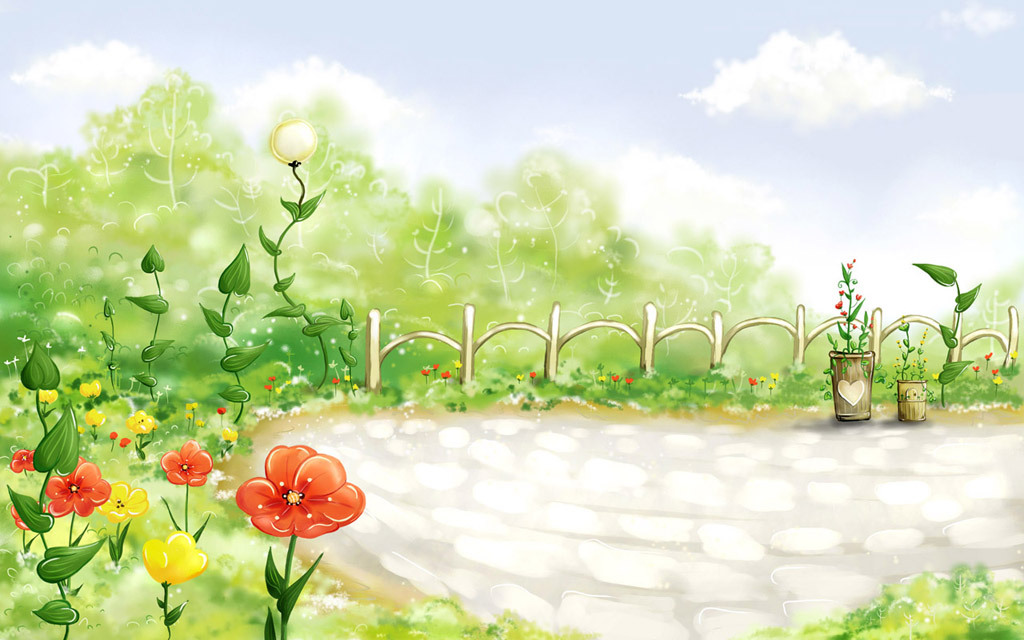 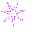 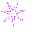 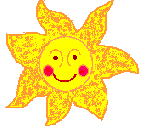 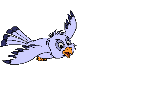 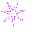 Chủ đề: Nước và hiện tượng thiên nhiên
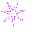 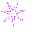 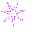 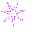 Lĩnh vực phát triển ngôn ngữ
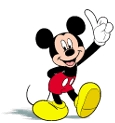 Hoạt động: Làm quen văn học
Thơ: Ông mặt trời
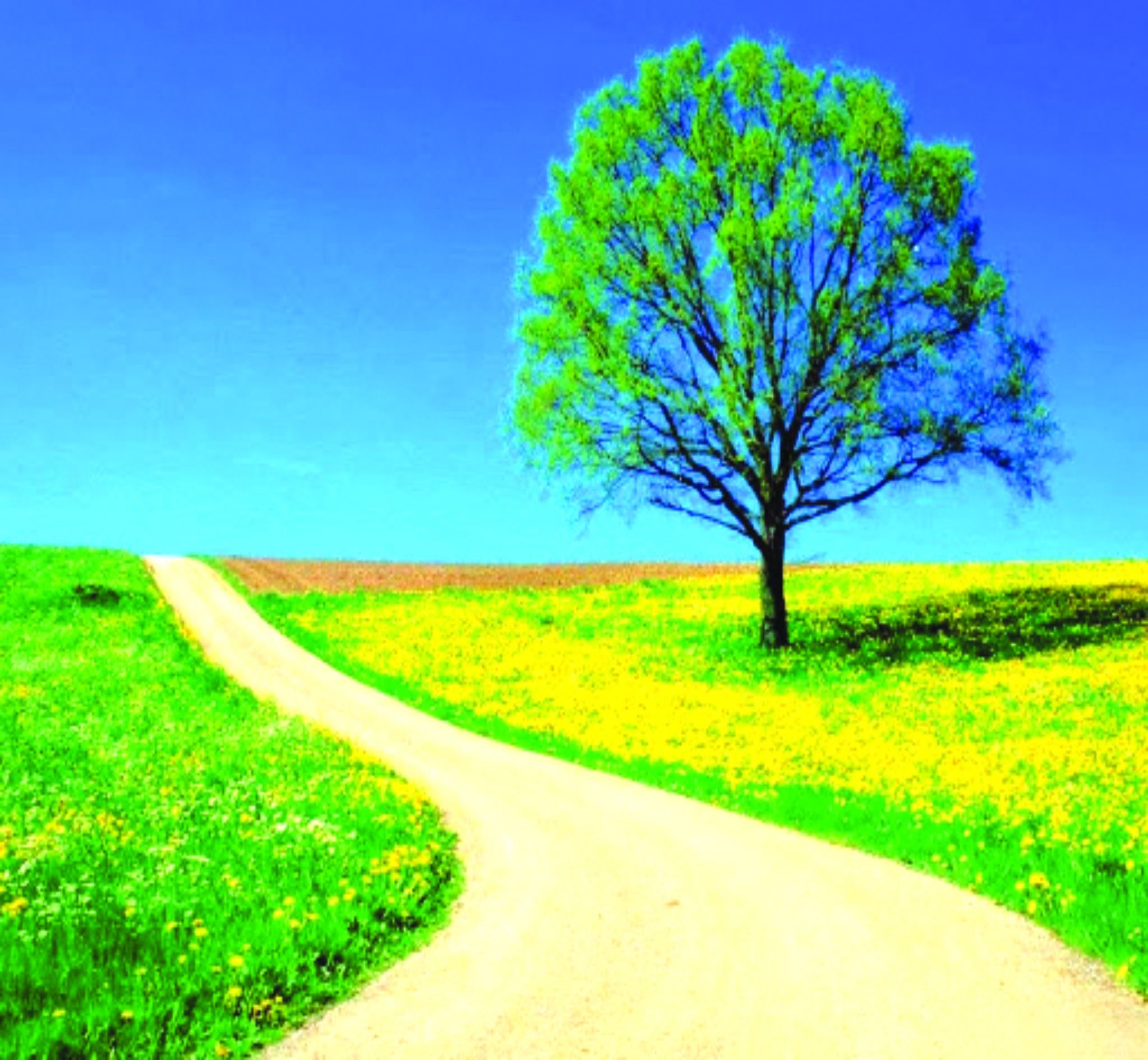 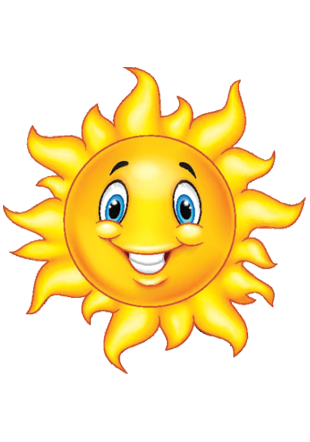 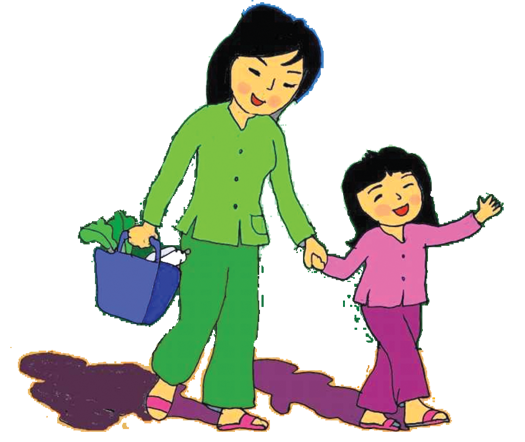 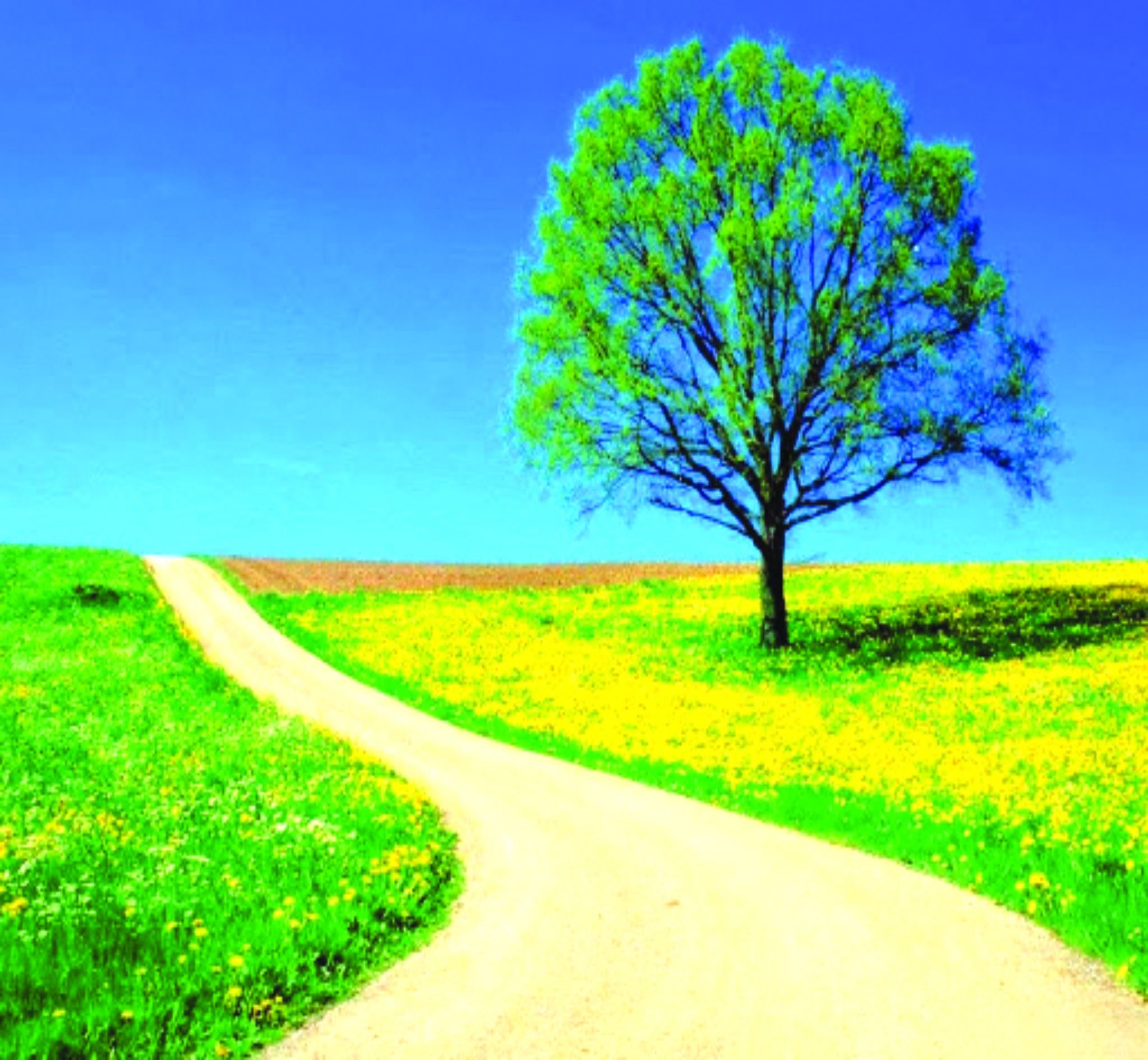 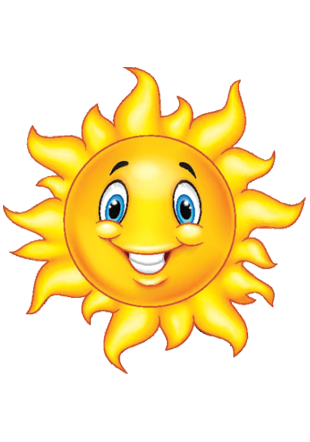 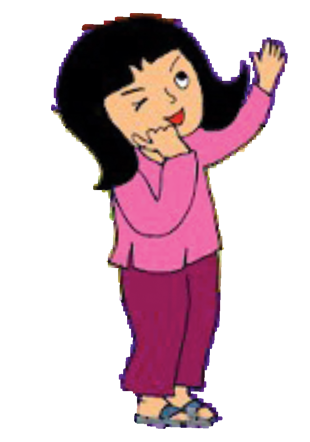 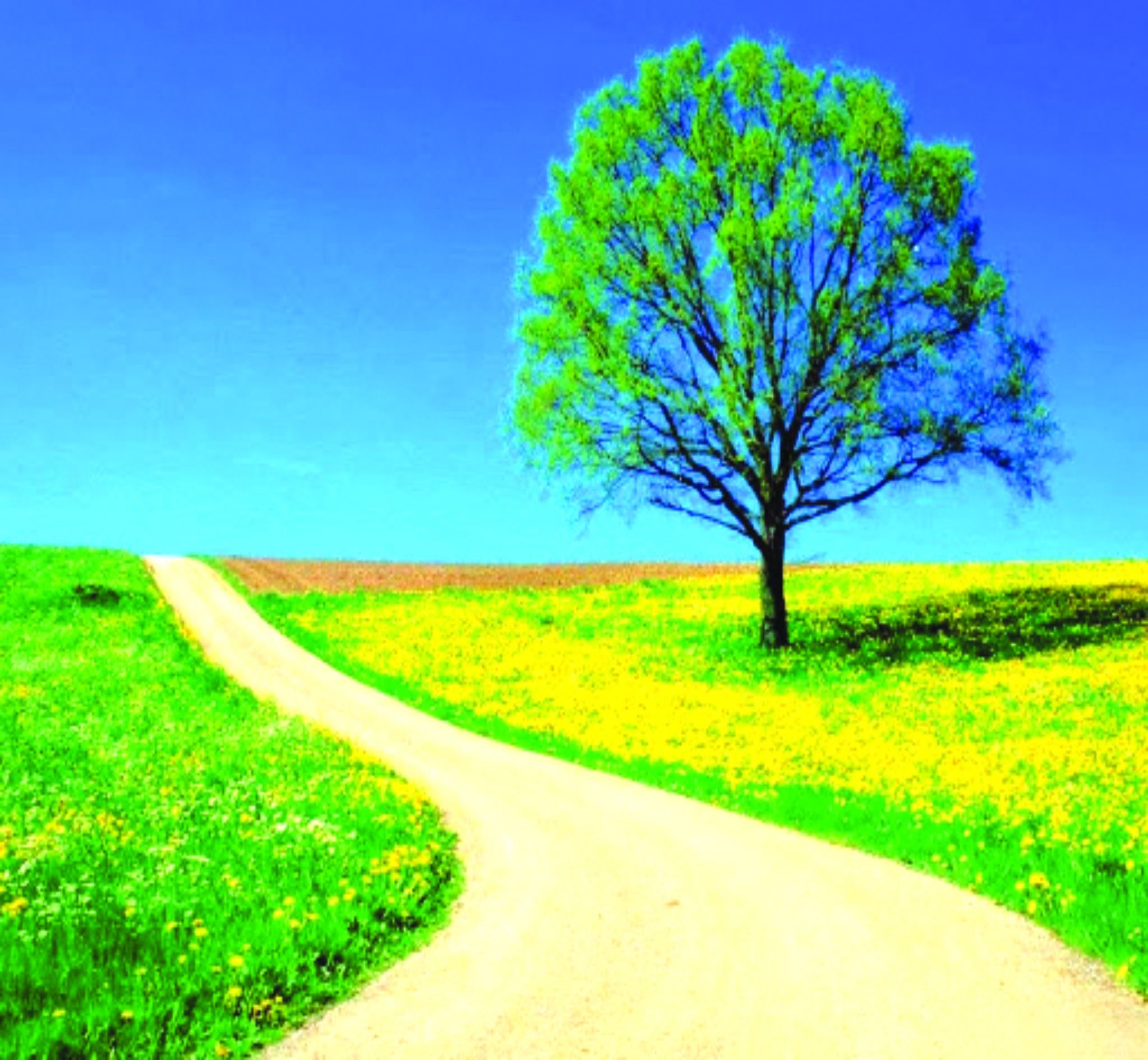 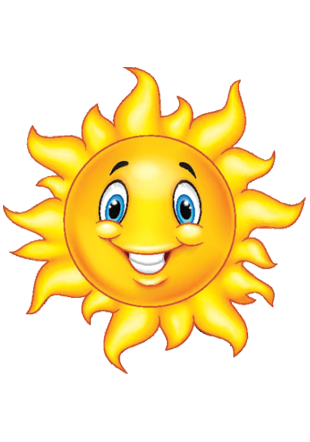 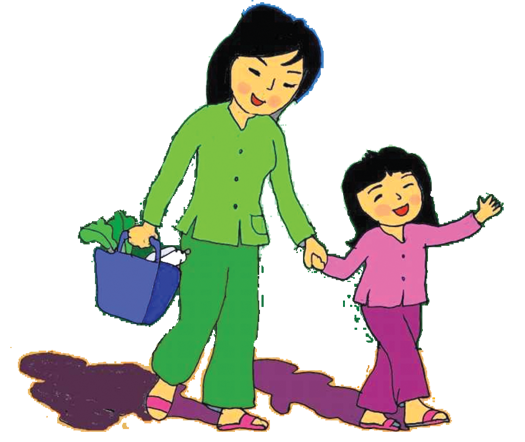 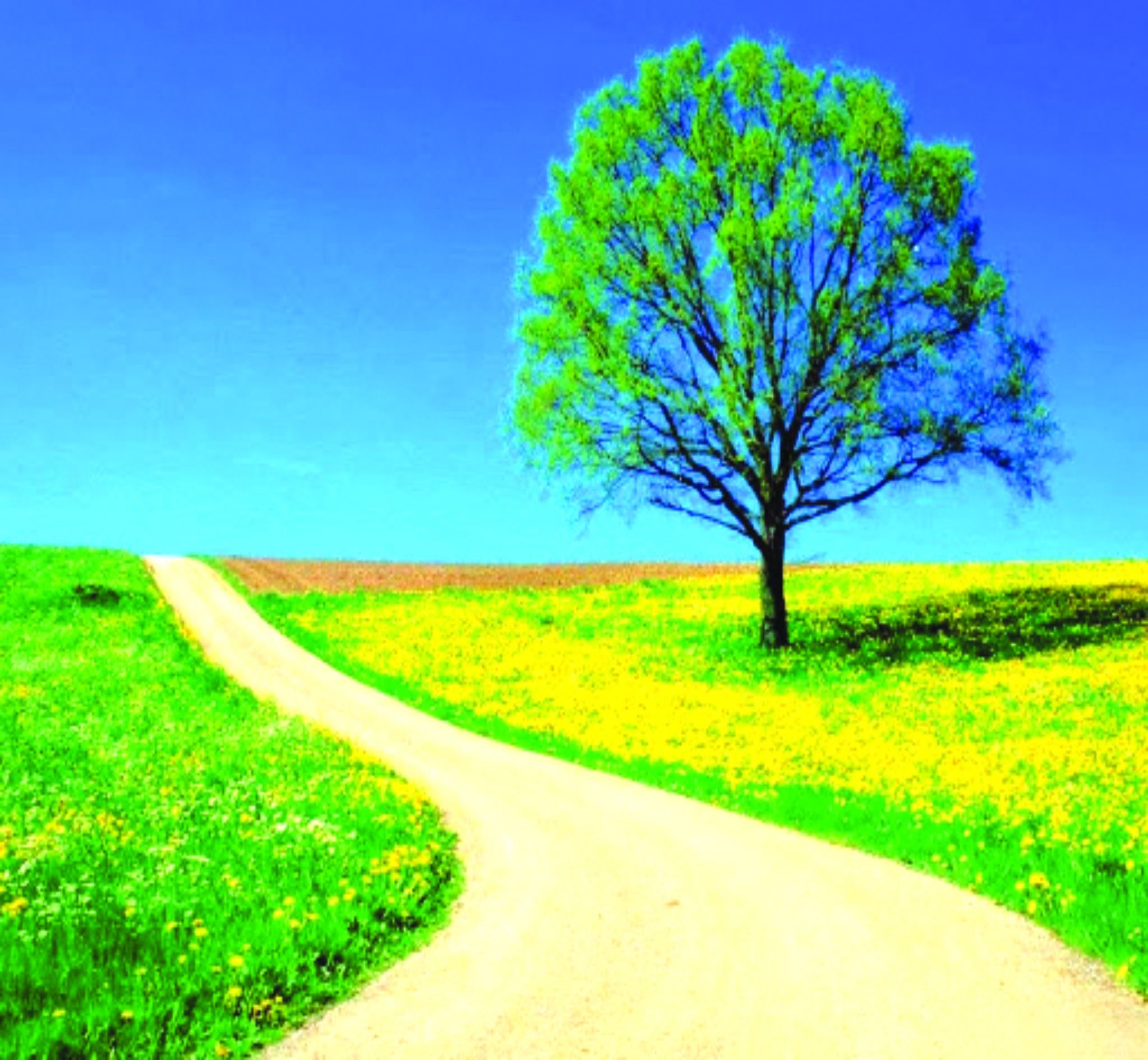 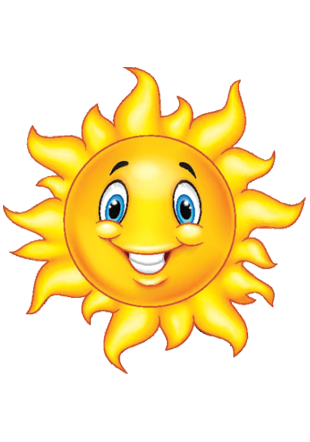 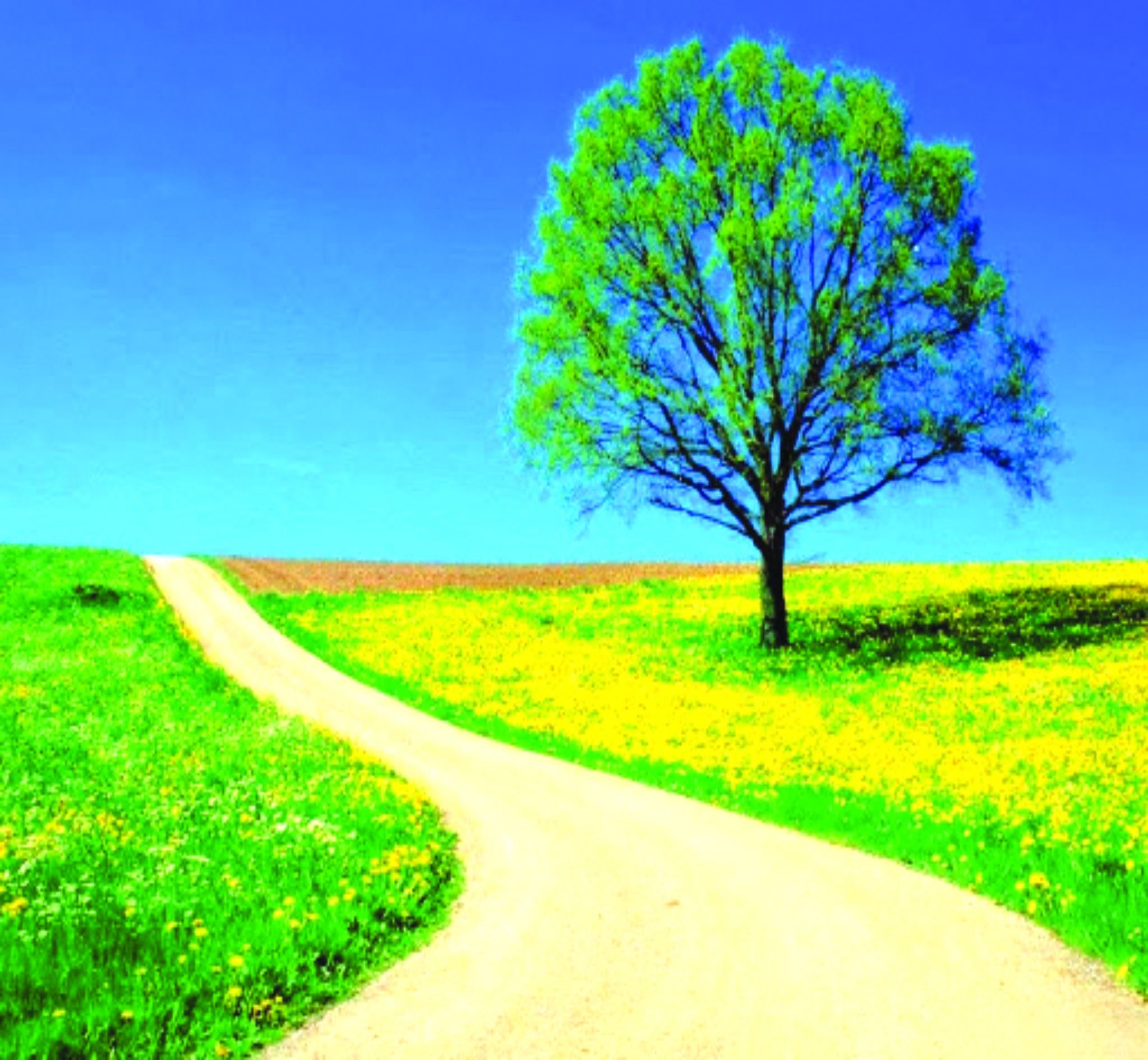 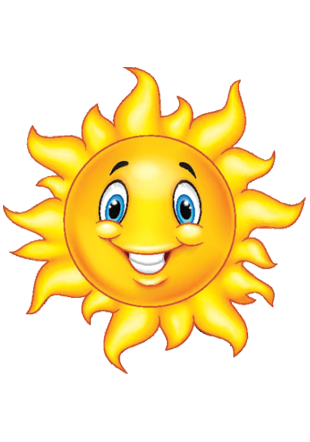 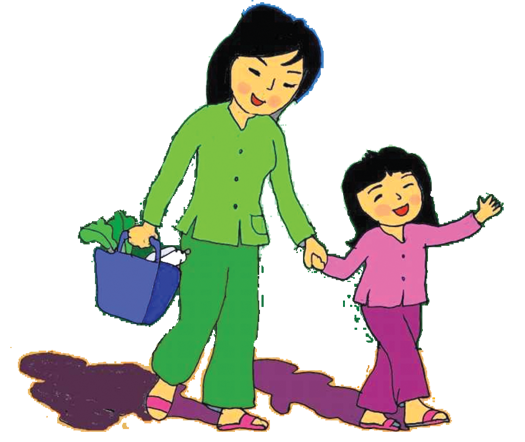 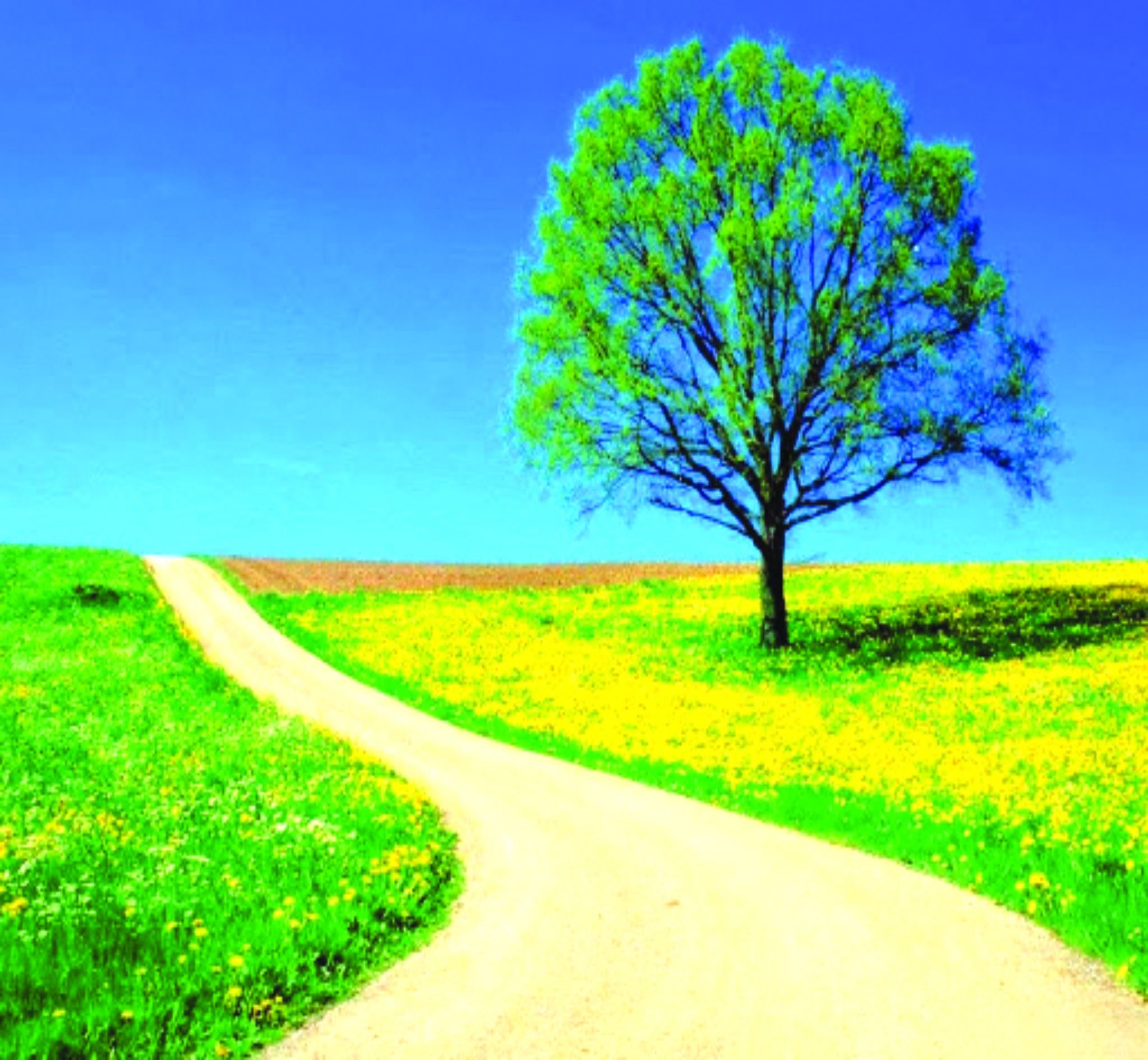 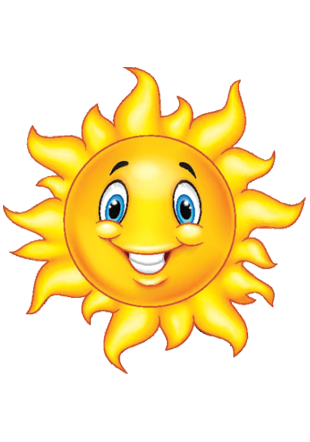 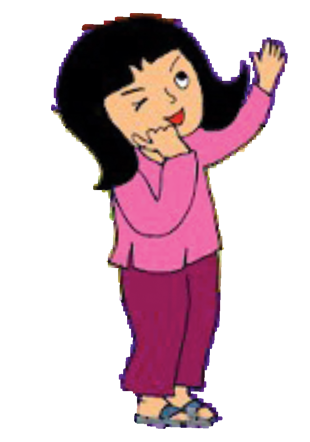 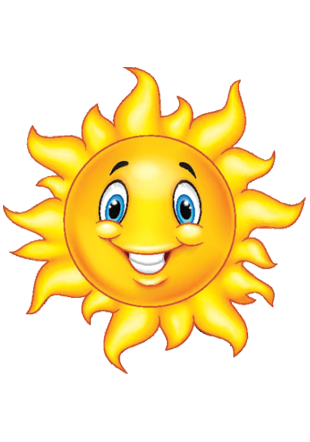 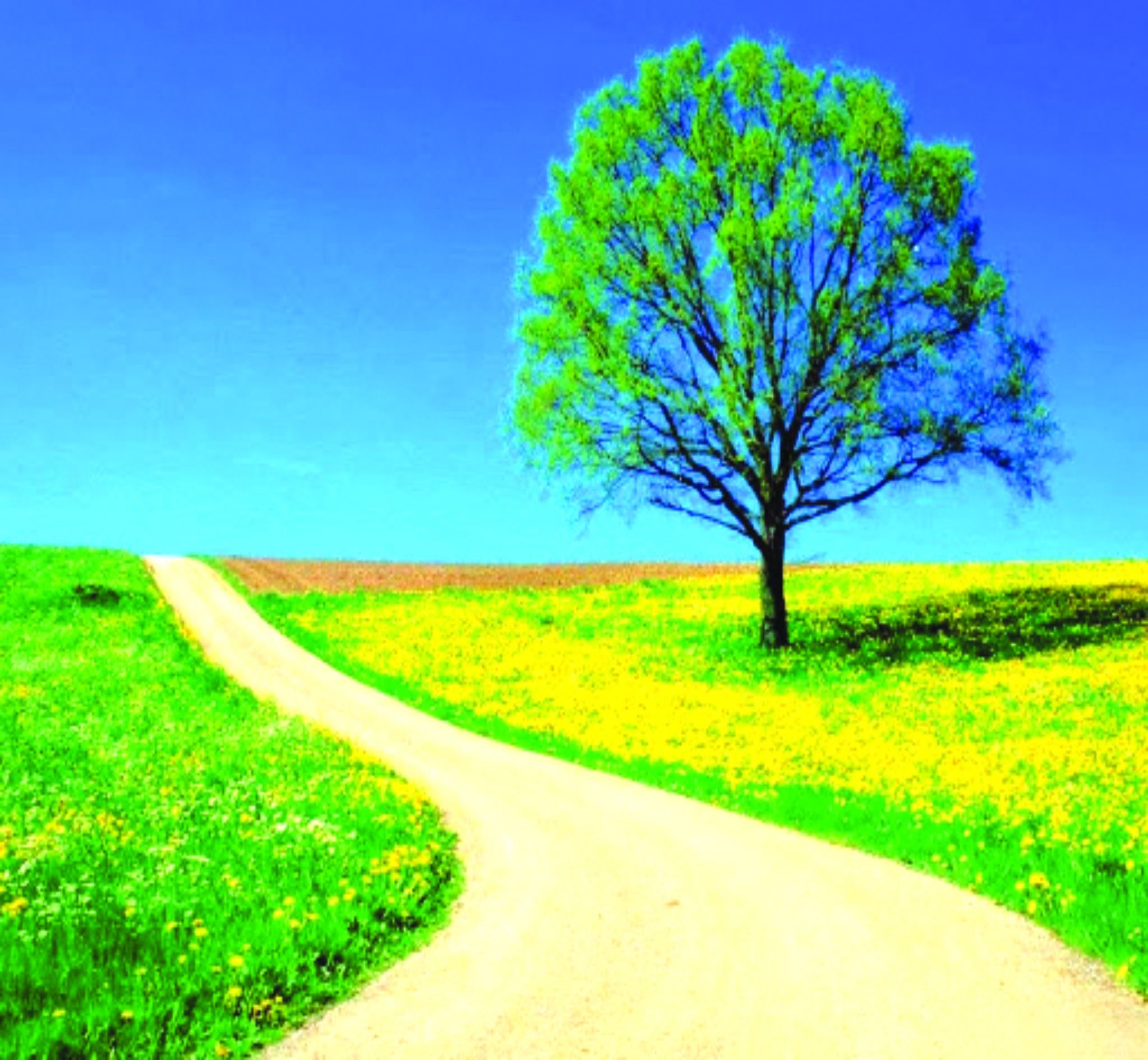 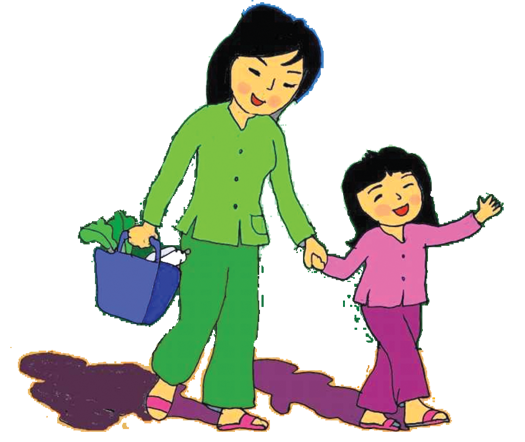 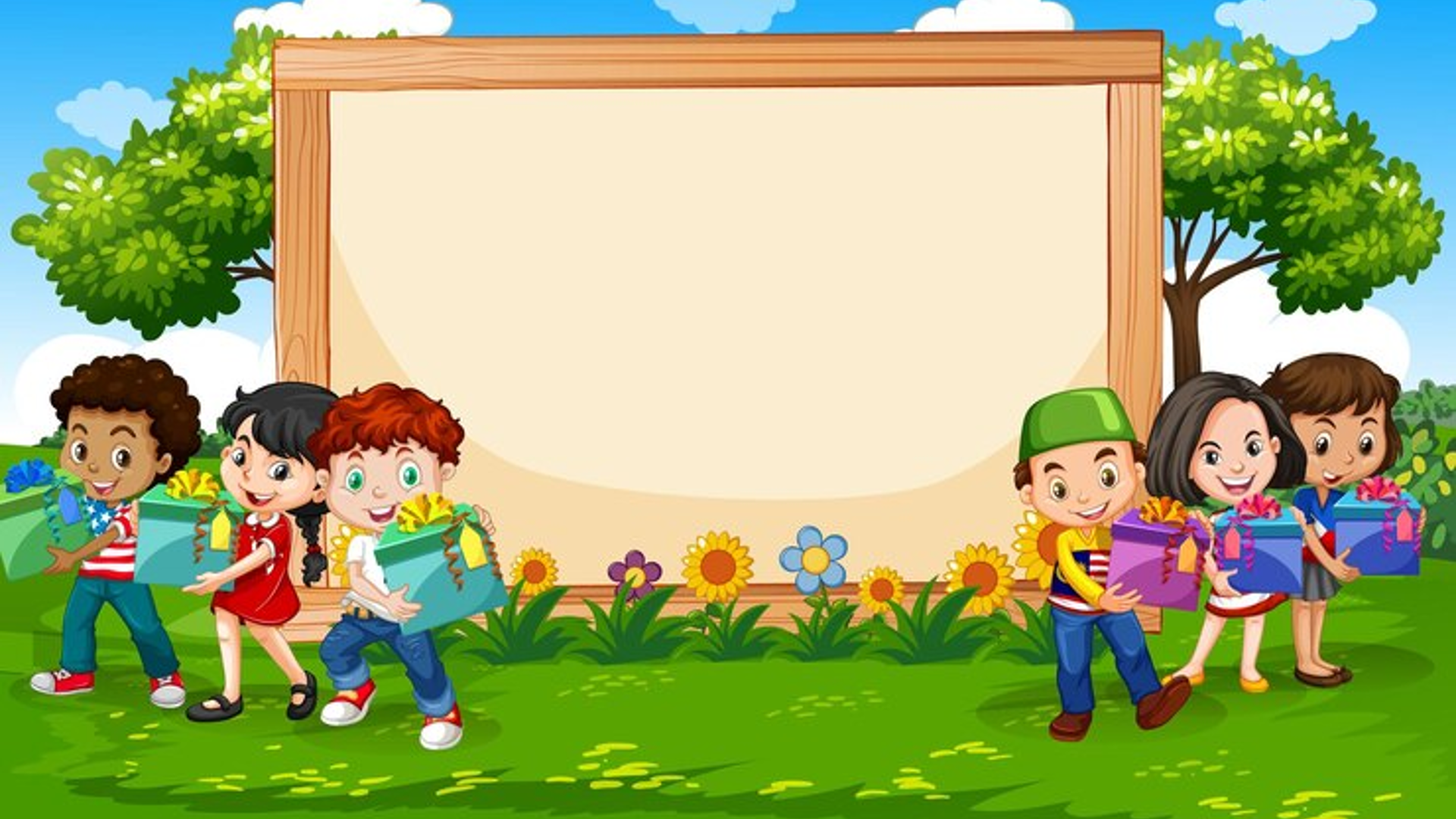 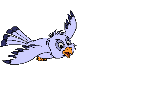 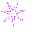 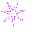 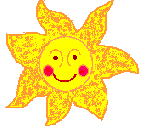 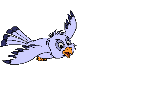 CHÚC CÁC BÉ 
CHĂM NGOAN
HỌC GIỎI
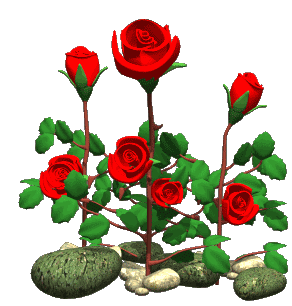